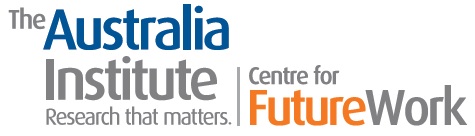 Australia’s #WTF Economy……and How to Fix It
Jim Stanford
Economist & Director, Centre for Future Work
#Uniontown  Conference, October 2019
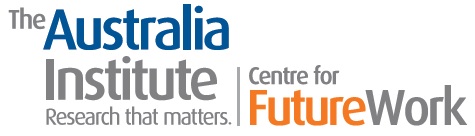 www.futurework.org.au

 			@jimbostanford
			@cntrfuturework
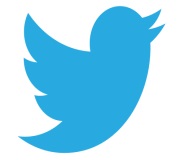 #WTF:Puzzling Economic Trends…
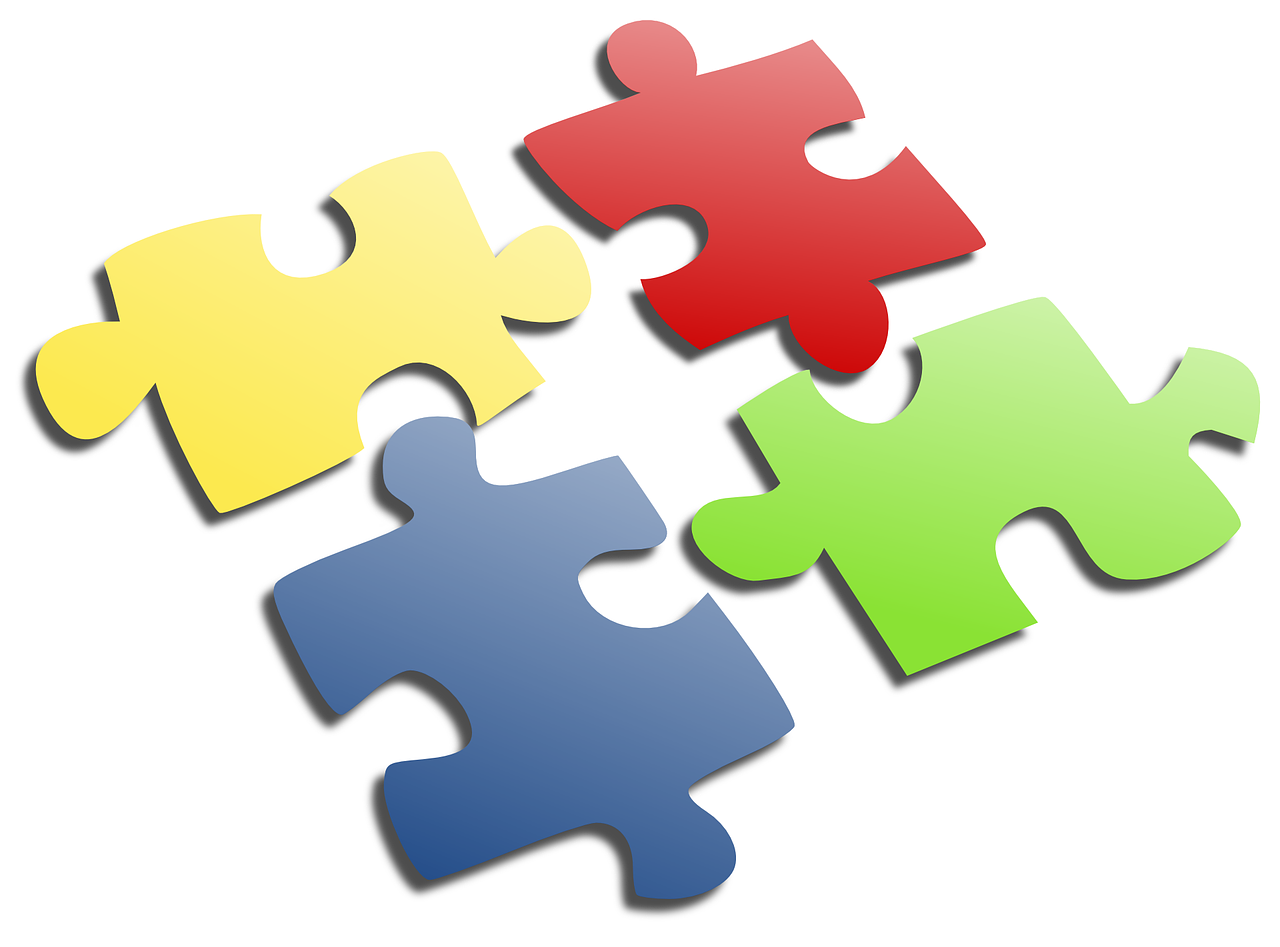 Labour Producing More
Labour Getting Paid Less
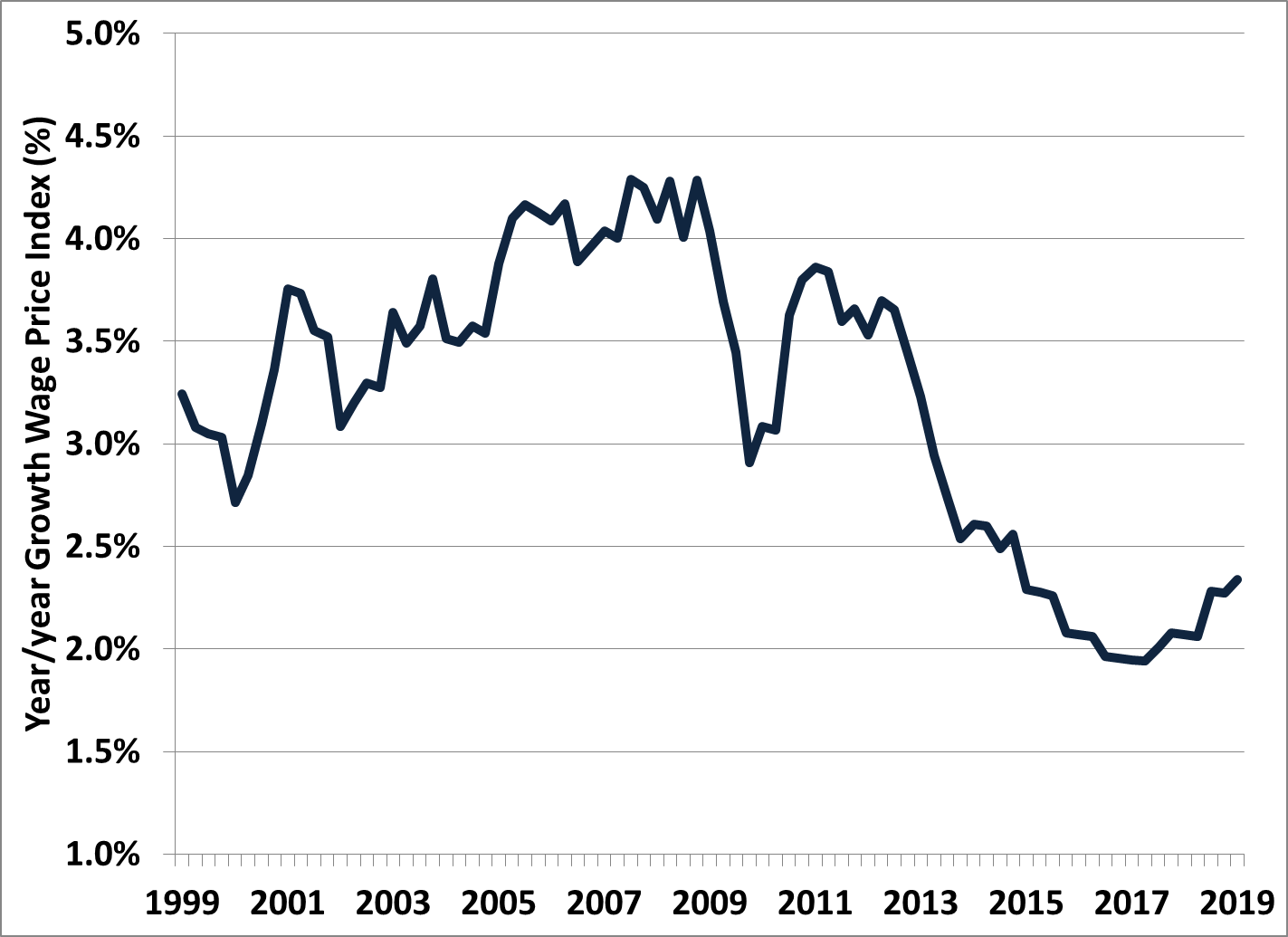 Sustained deceleration after 2013
5
Still Hoping…
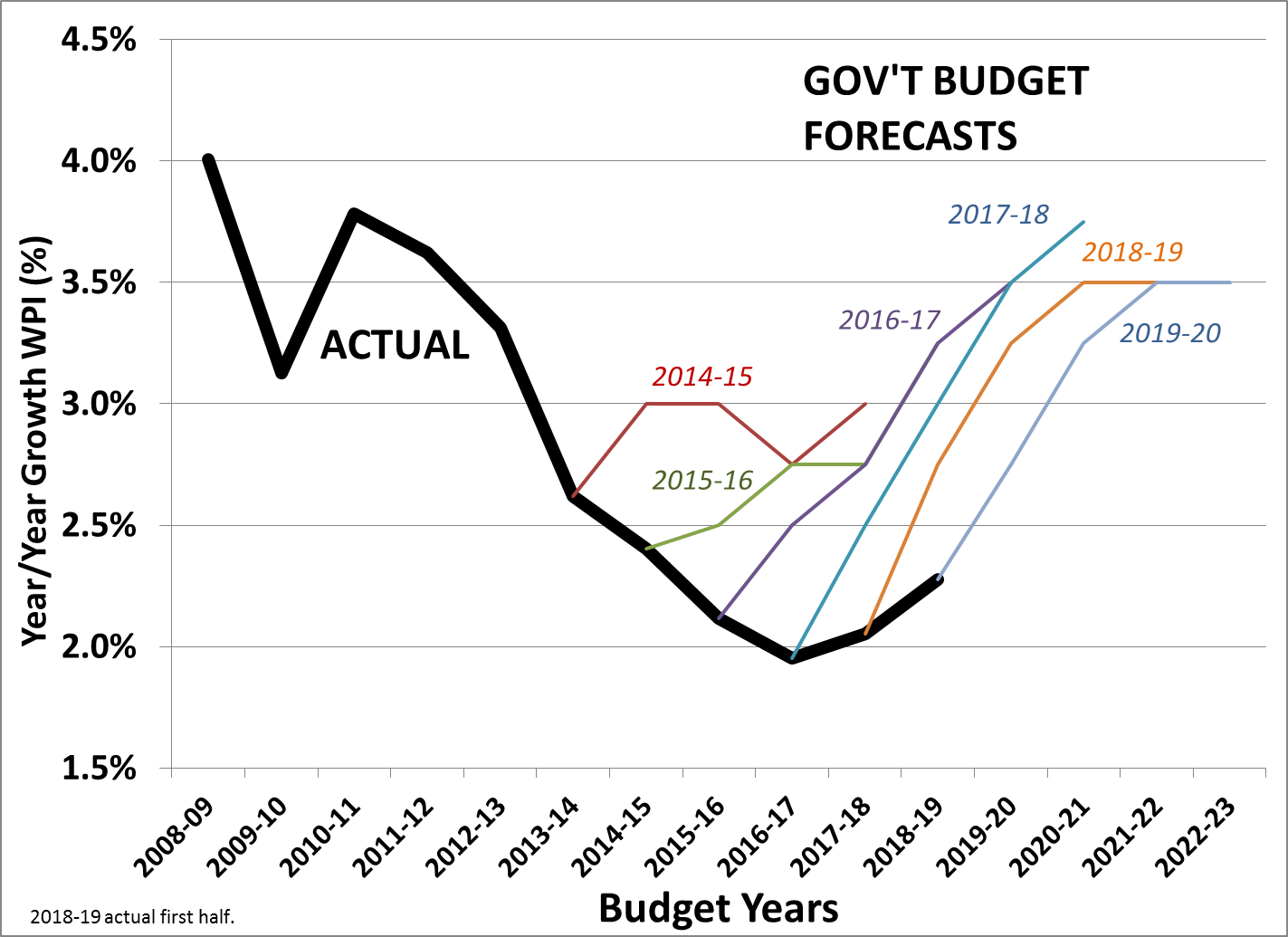 6
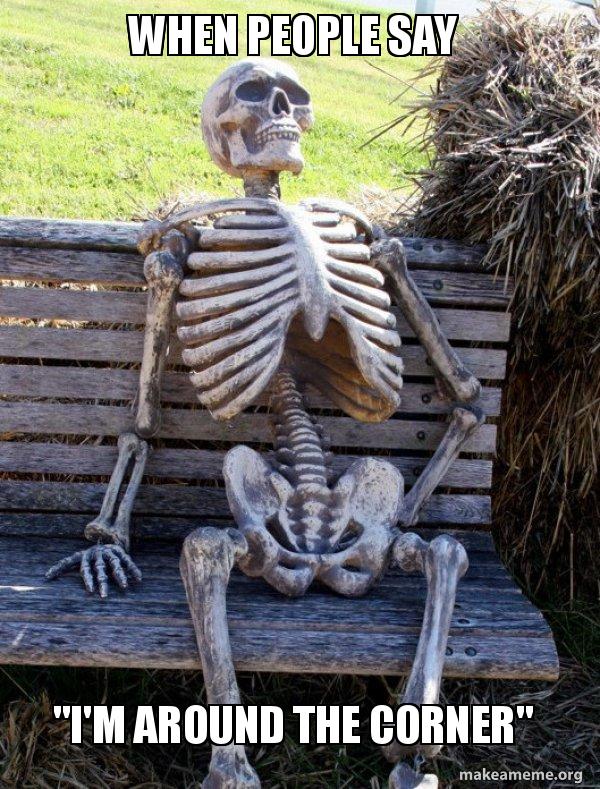 7
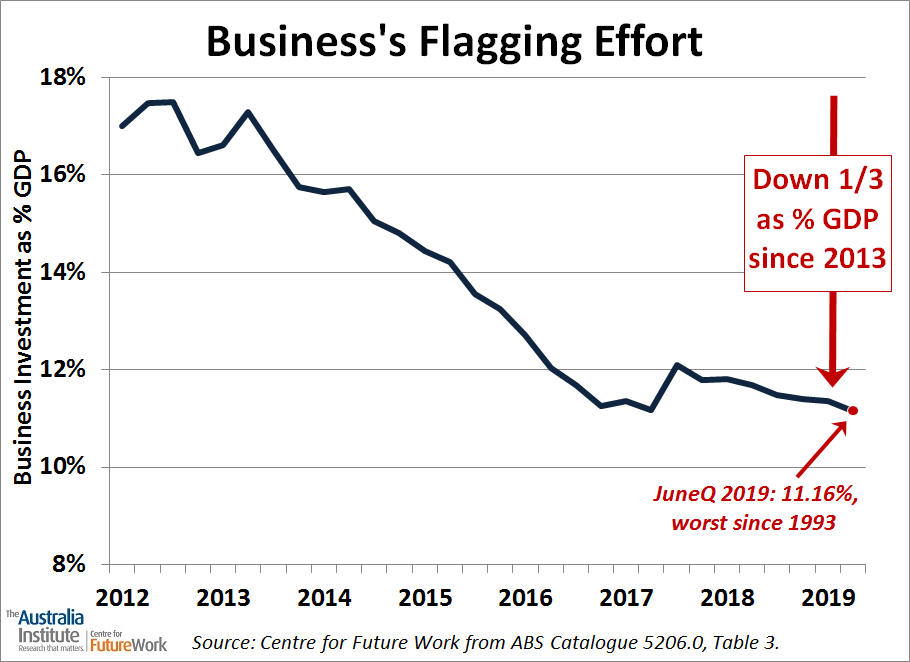 Business Gets Paid More
Technology Advances...
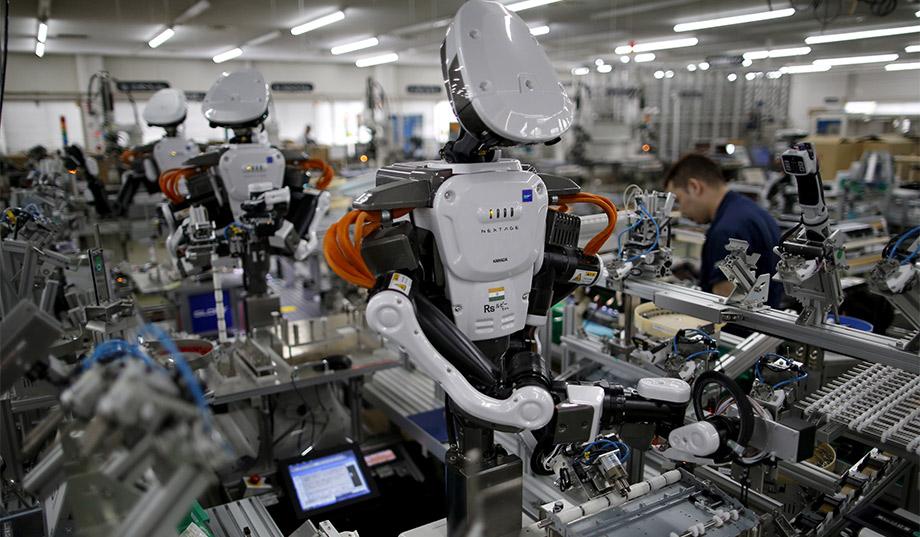 Technology Advances...
…But Jobs Are Degraded
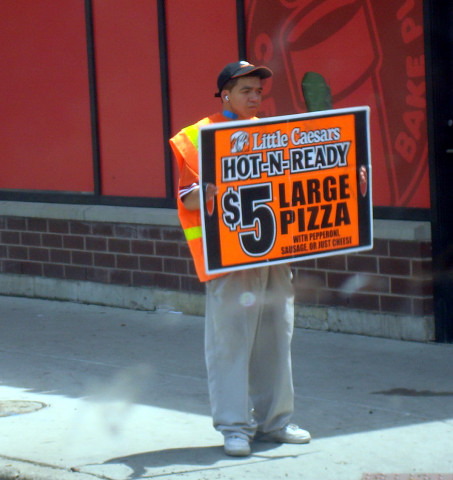 Central Banker callsfor Worker Uprising
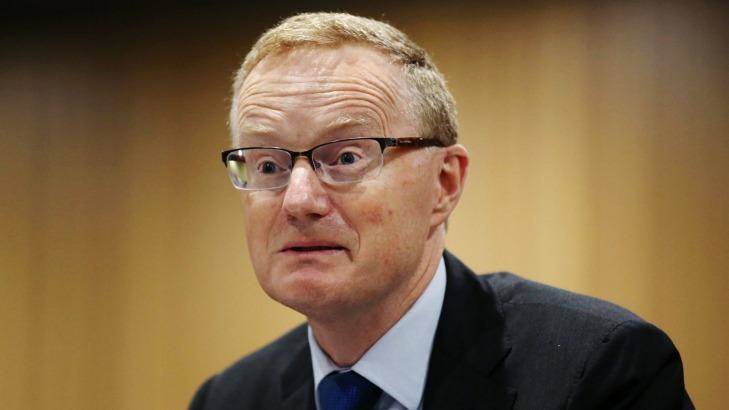 “Some pick-up in wages would be a welcome development.”
12
Central Banker callsfor Worker Uprising
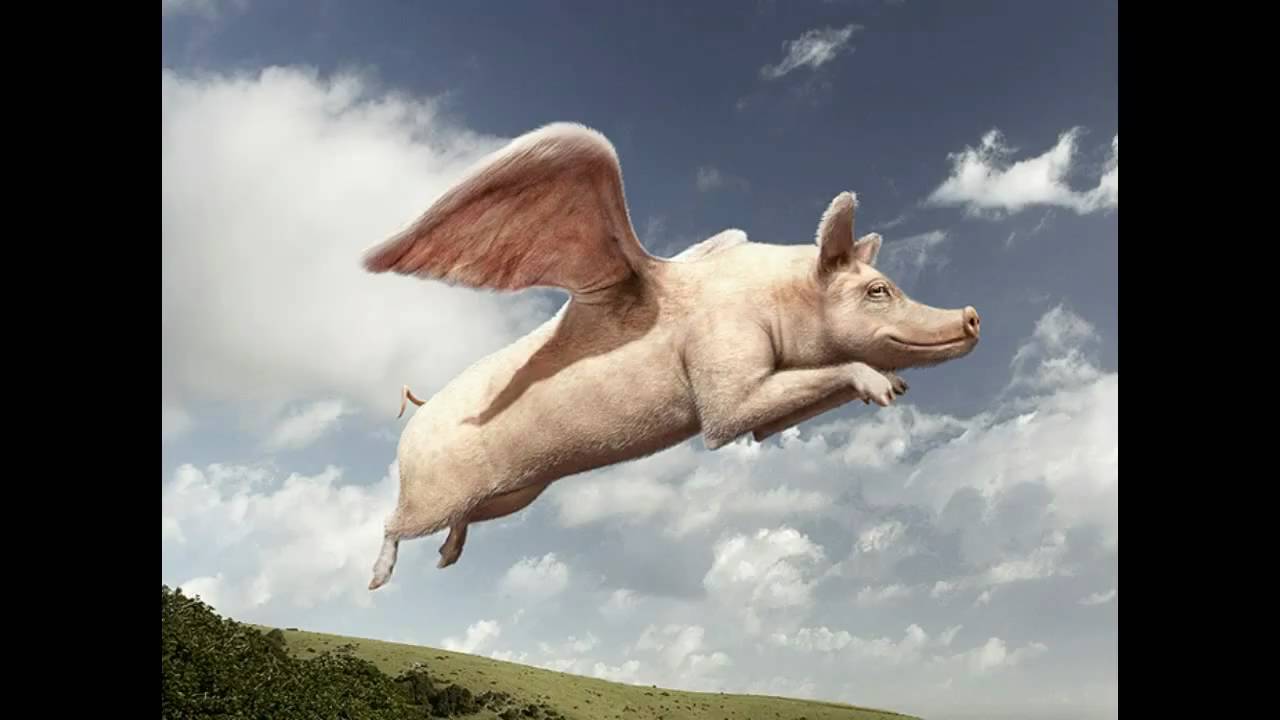 13
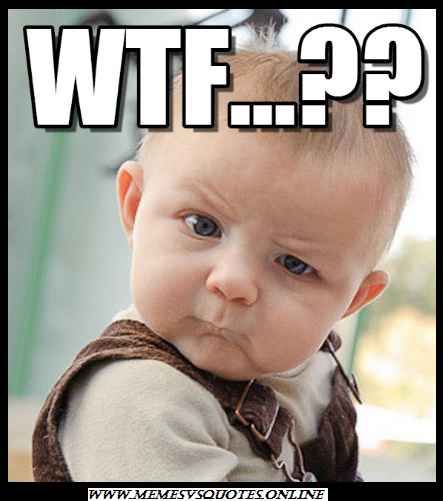 Diagnosis
Labour market underperforming on  both quantity and quality grounds.
Employers taking advantage of that weakness (and resulting desperation) to intensify exploitation.
Government is facilitating and endorsing this trend, rather than protecting workers.
Trickle-down economics is not growing the pie:
It’s redistributing it (upward).
The Quantity Problem
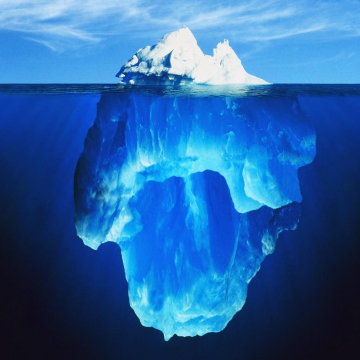 “Official” unemployment: 700,000+.
Underemployment: 1.1 million+.
Lost participation: 400,000+.
“Marginally attached”: 1 million?
TOTAL SLACK: 3 million (15% of adjusted labour force).
The Quality Problem: Precarity
Employers prefer a “just in time” work force:
Available when and where they need it.
“Off the books” otherwise.
Many forms of precarity:
Irregular part-time work.
Temporary / contract jobs.
Independent contractor.
Marginal self-employment.
Now over half of Australian workers experience at least one of these dimensions of precarity.
18
The Regional Economic Crisis
Governments have abandoned regional development strategy.
Public sector anchors for regional economies have been downsized.
Regions are held hostage to private investment, which is inadequate and driven only by profits.
Concentrated in capital cities.
Creates desperation for any kind of work.
Exploited by extractivist mentality.
A Little Economics Lesson
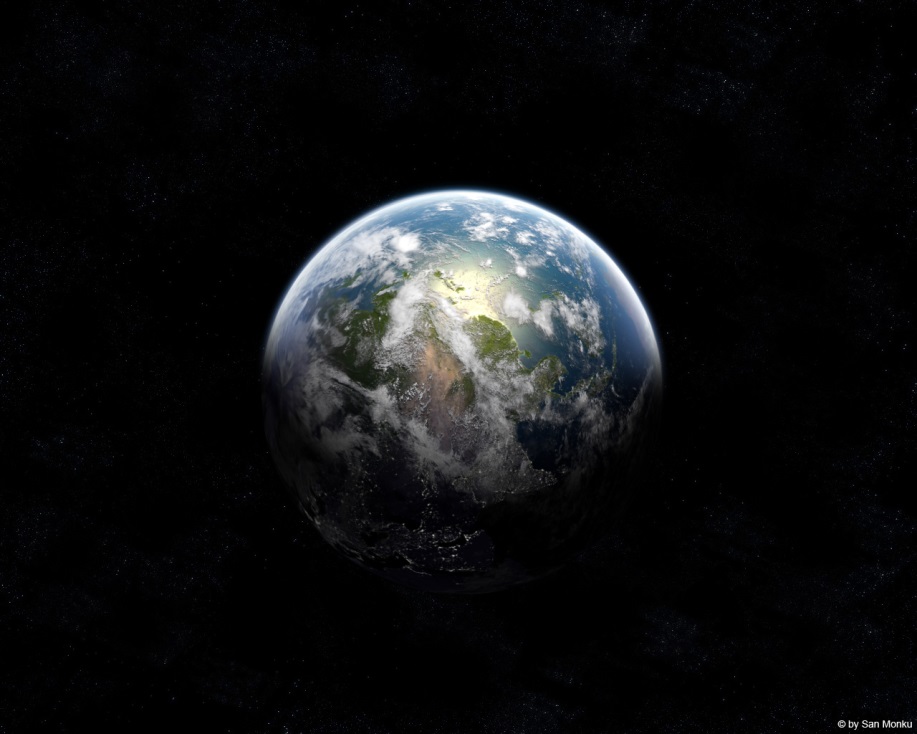 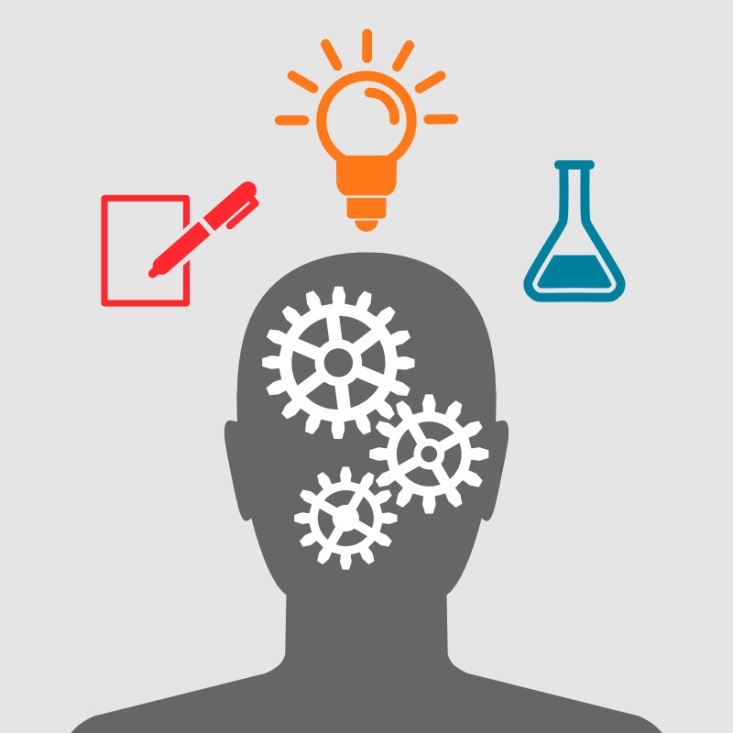 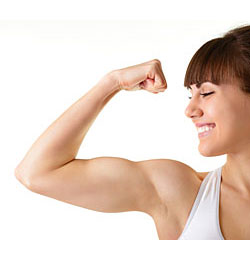 The gifts of nature, and our capacity to work, are the ultimate constraints on our economic potential.
The purpose of our work is to meet human needs (survive & thrive) including a sustainable environment.
[Speaker Notes: Most dangerous myth.]
We Need An EngineThat Fires on All Cylinders
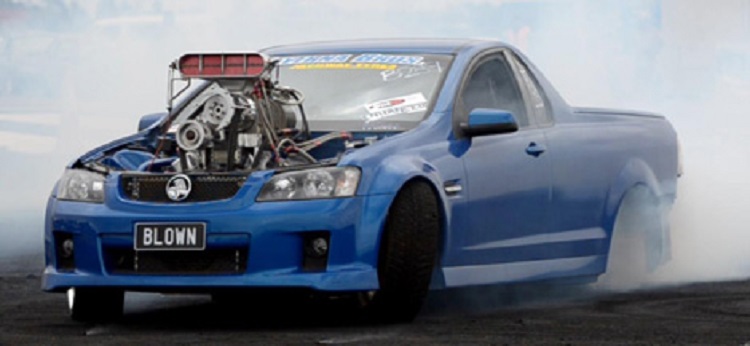 We Need An EngineThat Fires on All Cylinders
Macroeconomic dimension:
Boost wages, boost purchasing power.
Put job-creation ahead of “surplus.”
Sectoral dimension:
Boost strategic industries (through industrial, innovation, and trade interventions).
Public sector dimension:
New demand and jobs through public spending.
Regional dimension:
Direct investment (public & private) to all regions.
Labour market inclusion/planning dimension:
Skills and information.
Inclusion (racialized, women, youth, ability).
Ten-Point Plan for Good Jobs
Grow “anchor” industries with global potential
A real innovation strategy: more than jargon
Creating good jobs in a green economy
Creating good jobs in the public sector
Strong purchasing power to fuel strong job-creation
Equipping Australian workers to do the job
Helping Australian companies lift their game
Improving job quality in all sectors
Ensuring fair access to good jobs for all communities and all regions.
Facilitating mobility and opportunity
The Good News
Our capacity to work is better than ever.
More of us; better skills; higher productivity.
There is no shortage of “money.”
Billions created every day 
Protecting the environment will create huge numbers of jobs.
Our problem is political, not economic.
Build power so that our interests prevail, not business’s.
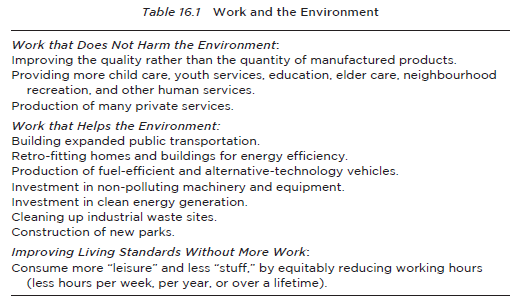 Transitions are much easier in an economy where everyone has access to work.
Declare “War,” End Stagnation
1939: 10-year depression ended immediately.
World faced enormous shared challenge.
Side-stepped profit motive for initiating work and production.
Put everyone to work, overnight.
Living standards (on home front) improved!
Shortage of “money” was never a problem.
So let’s do it again!
Declare war on pollution, poverty.
Put people to work, generate income, pay taxes.
[Speaker Notes: Life expectancy grew.]
How Change Will Happen
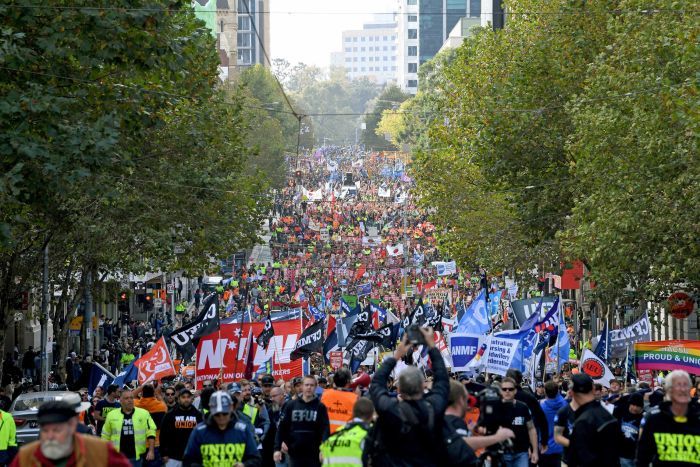 Build popular consciousness about what is real, what is fair, and what is possible.
Build a new economic “common sense.”
Then organize to win that vision.
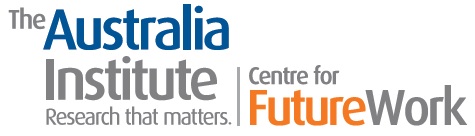 Thank You!	

www.futurework.org.au

 		@jimbostanford
		@cntrfuturework
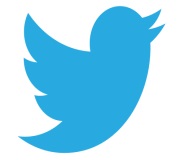 28